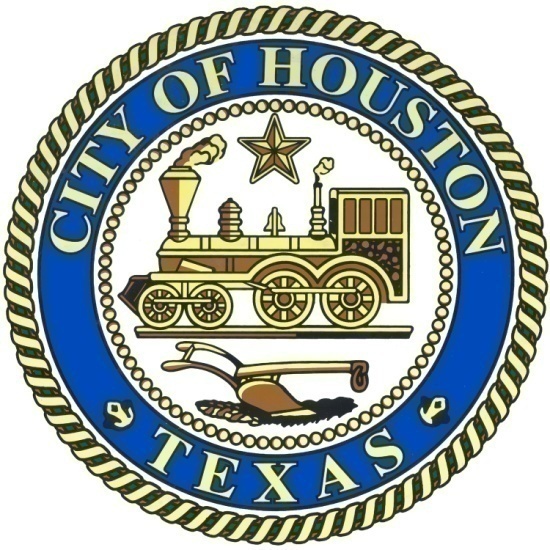 City of HoustonNational Flood Insurance ProgramFloodplain Management Plan
Transportation, Technology & Infrastructure Committee
September 19, 2016
1
Floodplain Management Plan
Summary of City Floodplain Processes/Actions

Documentary Evidence of Houston Strategies

Changes no Regulatory Requirements

Required to Maintain City’s CRS Rating
CRS Rating = Insurance Premium Discounts
2
2016 Floodplain Management Plan (FMP)
Updated version of 2012 FMP 
Update needed to maintain City’s CRS rating
Identifies strategies to reduce flood losses and impacts from flooding
Protection of the floodplain’s natural/beneficial functions
Flood mitigation activities (Floodproofing, buyouts, etc.)
2016 FMP fulfills CRS requirements for 5 years
3
FMP Summarizes Activities
FMP Reports on Existing Public Forums/Actions  on Drainage/Flood Mitigation:
Annual District CIP Meetings
Rebuild Houston Advisory Committee Meetings
TTI Committee Presentations
Quarterly Meetings of Regional Flood Management Council (HGAC)
Monthly meetings between PWE & HCFCD
Annual FMP Committee Meeting
4
Why FMP and not HMAP?
Hazard Mitigation Action Plan(HMAP) covers all potential City Hazards
HMAP administered via the OEM
Floodplain Mitigation Plan (FMP) focuses only on Flooding/Flood Mitigation
Opportunities for greater credit under CRS
Updates on Predictable Schedule 
Lessens demands from OEM schedule
Allows for public engagement in future
5
Actions
TTI Committee review/comment of FMP
Motion for Council consideration in support of FMP
Submit FMP with other Documentation to complete CRS Submittal
6
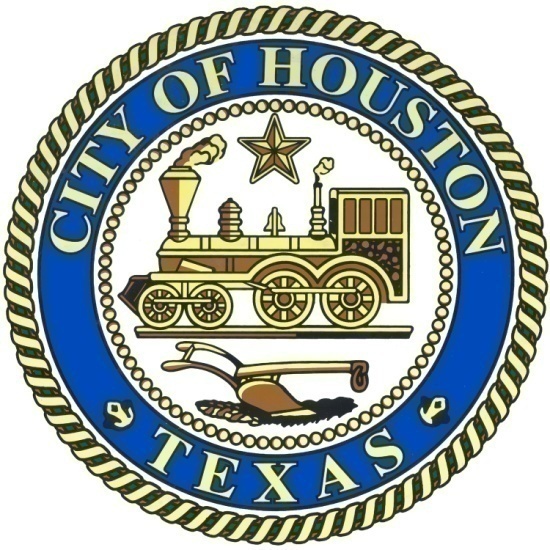 Questions?
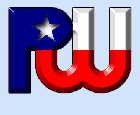 7